Урок математики2 класс
Тема. Виды углов
МОУ « Гимназия №22» 
Нагиева  М.К.
Начинается урокОн пойдёт ребятам впрок.Постарайтесь всё понять,Учитесь тайны открывать,Ответы полные давайтеИ на уроке не зевайте!
Устный счётГеометрическая разминка
1) Точка
2)Квадрат
3)Прямая
4)Треугольник
5) Отрезок
6) Луч
7) Нет, не ошибся
8) 8 треугольников
Устный счёт
Посчитайте сколько треугольников
Арифметическая разминка1) 3202) 1103)  144)  245)  306) Если другое слагаемое равно 07) 4 часа                         8) Повара- женщины
Вывод. Точка – вершина угла, стенки – стороны угла.
Вывод. Тупой угол больше прямого угла, а острый угол меньше прямого угла.
Углы
прямой
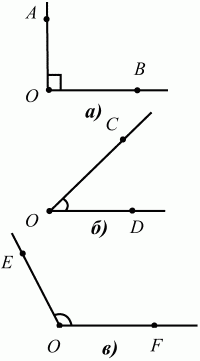 Мама мой взяла листок,и загнула уголок.Угол вот такой
 у взрослыхназывается ПРЯМЫМ.Если угол уже –
ОСТРЫМ,если шире, то - ТУПЫМ.
острый
тупой
На столе стоит чашка. Таня, Катя, Петя и Юра сидят за столом. Какую из этих картинок видит каждый из них?
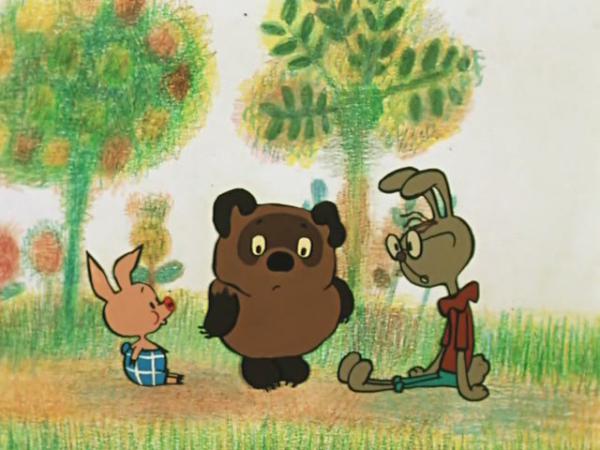 Вот закончился урок.
Он пошёл ребятам впрок?
Постарались всё понять?
Учились тайны открывать?
Ответы полные давали?
И на уроке не зевали?

За это получите заслуженные отметки.
И в вашу честь – салют!
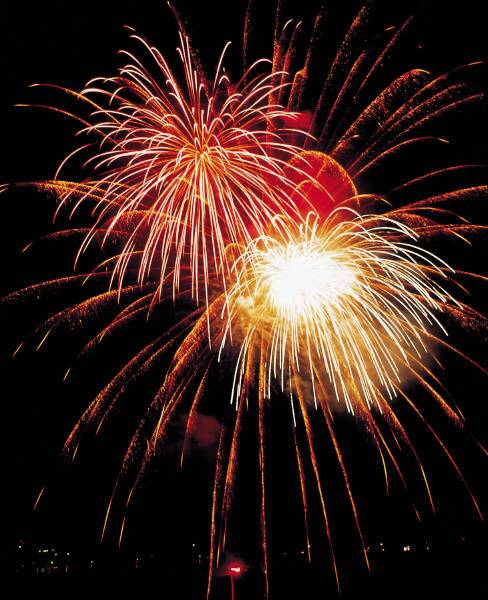